What could a People-Friendly Globalisation look like?
Bill Rosenberg
Aotearoa Independence Movement conference
Blenheim, 27 January 2018
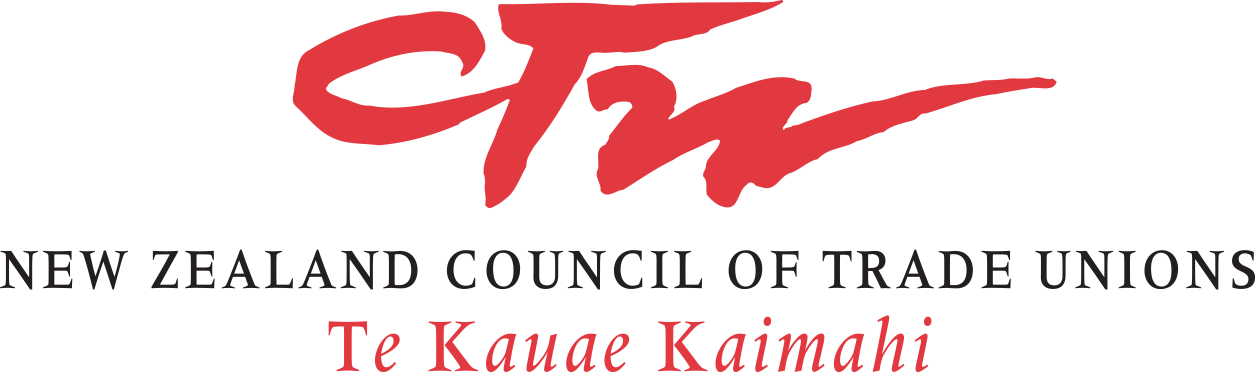 Overview
Debate over Transpacific Partnership Agreement (TPPA)
What do we want for New Zealand?
Models of ‘Globalisation’
A new framework
The TPPA debate
International controversy, opposition, few larger than New Zealand 
What are the concerns?
Health 
Environment
Corporate power
Inequality
Labour and other human rights
Tiriti o Waitangi
Public services
Regulation
Immigration
Taxation 
…
Sound familiar?
The TPPA debate      Election
The 2017 General Election was showcase for domestic debate 
What are the concerns?
Health 
Environment
Corporate power
Inequality
Labour and other human rights
Tiriti o Waitangi
Public services
Regulation
Immigration
Taxation 
…
Sound familiar?
Why so similar?
They reflect frequent tensions between interests in society 
Economic growth and the environment
Profits and wages
Health vs tobacco and pharmaceutical multinationals
Public services and private competitors
Inequalities in power, income, wealth
We have national institutions to balance power, debate and make decisions (not always well!)
elections, parliament, central government, local government, the court system, media, unions
Frameworks for decision making
Here are two
Neoliberalism
Left to itself with just enough intervention to make sure it works efficiently, the ‘market’ will resolve such conflicts in everyone’s best interests as long as government keeps out of the way
Now widely rejected – Global Financial Crisis
Unable to deal with fairness, income inequality, climate change …
Social democracy
accepts capitalism as the basis for the economy but sees a strong role for government as necessary for fairness and sustainable economic, social and environmental outcomes
Frameworks for decision making
Yet international “trade” agreements are based on neoliberalism – product of the 1980s and 1990s
Make it very difficult for other frameworks to survive and prosper
Limit what governments of countries can do – limit sovereignty
Have moved far from goods trade to
Commercial interests not mutual advantage
No longer original rationalisation of mutual advantage in goods trade
Even then losers were not compensated 
Now for commercial advantage of powerful multinational corporations
Powerful win, rest lose – Commerce Agreements
For example
Intellectual property rules are a restriction on trade
Private international tribunals protect investors’ at our expense
“E-commerce” rules protect interests of Google, Facebook etc, Finance
Finance rules make another crisis more likely
Upside down values
Increased commercial activity prioritised over other priorities
Mistakes means for ends
Outcomes we want: 
Increased well being 
In commerce agreements like TPPA, these outcomes are secondary
Exceptions to primary goal of increased commercial activity
Made worse by secretive “we know best” negotiation of  agreements
What if domestic law of this importance was enacted like this?
[Speaker Notes: Outcomes we want: increased well being 
Better living standards
Better health, education, safety
Combat climate change, clean environment, conservation
Respect for different cultures strengthening of local culture and the arts
Fairness in how these outcomes are shared]
Globalisation
Model of “globalisation” – not the only possibility
Dani Rodrik (Harvard University):
Commerce agreement/neoliberal model is “hyperglobalisation” – globalisation taken to an extreme
Proposes ‘the Political Trilemma of the World Economy’:
Democracy, national sovereignty and global economic integration are mutually incompatible: 
We can have any two of the three, but never have all three simultaneously and in full.
The globalisation trilemma (Rodrik)
Hyperglobalisation
Authoritarianism
Global governance
Pick two, any two
Democratic politics
National
sovereignty
Bretton Woods compromise
A framework for people-friendly international economic agreements
Bear in mind that not all impacts of globalisation are due to international agreements – e.g.
Falling cost of international transport, telecommunications
But some negatives such as tax-dodging can be addressed with international cooperation
A framework for people-friendly international economic agreements
To allow democracy to flourish and preserve sufficient room for nations’ governments to make meaningful decisions:
Recognise the right of each nation to 
legislate, regulate and administer in its citizens’ interests
regulate the movement of people and capital 
determine which services should be provided as public services
[Speaker Notes: To allow democracy to flourish and preserve sufficient room for nations’ governments to make meaningful decisions:
Recognise the right of each nation to 
legislate, regulate and administer in its citizens’ interests in areas fundamental to their wellbeing including health, education, safety, environment, conservation, culture, human rights, labour rights, and any other actions considered necessary to address disadvantage among social groups, inequalities of income and wealth, and inequalities of outcomes.
regulate the movement of people and capital according to its own needs and to adjudicate disputes, as long as actions do not breach human rights.
determine which services should be provided as public services, by whom and under what conditions]
A framework for people-friendly international economic agreements
Recognise that each nation has economic development needs. 
Recognise the need of each nation to take actions for economic, social and physical security.
Recognise the sovereignty of each nation in its taxation policies. Cooperate to prevent tax avoidance.
[Speaker Notes: To allow democracy to flourish and preserve sufficient room for nations’ governments to make meaningful decisions:
Recognise that each nation has economic development needs. Requires time-limited exceptions to open borders. Also recognise the need for protection from commercial, social and environmental dumping of goods and services below cost.
Recognise the need of each nation to take actions for economic, social and physical security, including the ability to take action to prevent financial crises and repair if they occur; and to conduct effective monetary policy.
Recognise the sovereignty of each nation in its taxation policies. Agree to international cooperation to prevent tax avoidance and to desist from competitive use of taxation to attract investment.]
A framework for people-friendly international economic agreements
Subject to these constraints, which are primary, negotiate progressive reductions in intentional barriers to trade.
The process of developing agreements should be as similar as possible to developing domestic legislation with 
widespread consultation while changes can still be made and, whenever possible, publicly available draft texts;
final decisions on ratification of agreements by Parliament after an independent evaluation of the economic, social and environment impact.
A framework for people-friendly international economic agreements
Globalisation can also mean disruptive change to jobs and communities
Need to be prepared:
Support from government to prepare for change (e.g. good health, education) and help people through change
Ensure everyone benefits from change, not just a few – e.g. labour laws that ensure rising wages.
Industry support to replace lost jobs with better ones
A framework for people-friendly globalisation
Dirty little secret of agreements like TPPA:
Tiny returns – even exaggerated return only 0.9% of GDP in 15 years (and less without the US in)
Most of that strongly contended, and doesn’t count losses
Most gains from goods trade have already been found
May be much greater returns (economic, social or environmental) from
Agreements to prevent robbery of government revenue
Cooperation in taming international finance
Strengthening international action on climate change
Strengthening international human rights and environment
A framework for people-friendly globalisation
A globalisation that allows every country to improve the wellbeing of its people and environment in the way its people decide